SPSP Dentistry in Primary Care QI Collaborative
Irene Black
SPSP- QI and Patient Safety Scotland Ahead of the Pack?
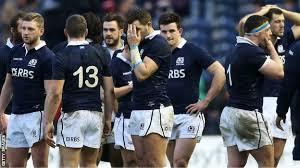 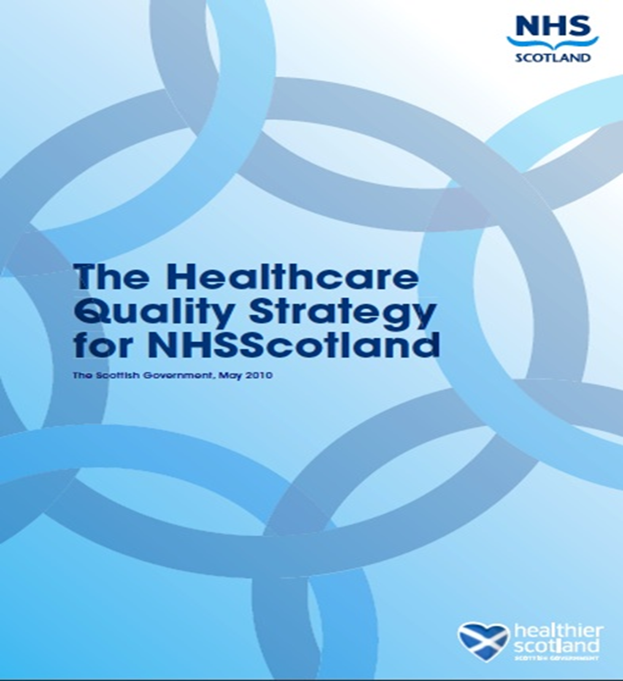 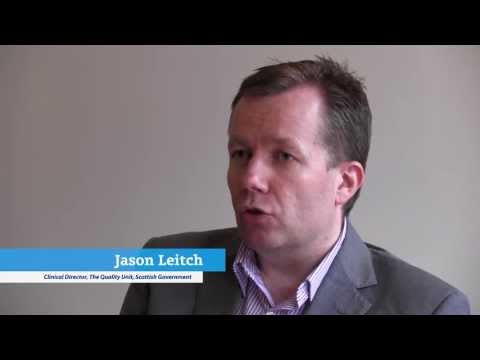 Aim
Safe, 
Effective 
Person Centred 
Care
Ambition 
	To reduce the number of events which cause harm to people from healthcare delivered in any  care setting.
              Acute                                 2008-
             1yr Care    GMP               2011-
              Pharmacy                         2014
              GDS                                    2016
[Speaker Notes: Not a phrase we often here as far as Scotland’s performance on the Sports field is concerned.   But we do appear to be out there as far as patient safety and quality improvement in health care is concerned  
Dental services have come a bit later to the table than other sectors I cant decide if that because we are so  good already or perhaps because we were a little more difficult to tackle.The positive side to being late is that we can copy everyone else]
Quality Improvement Tools in GDS
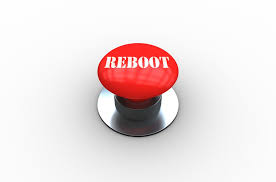 ‘Quality Improvement  Activity’ (New Term) 
Now in Amended Regulations from October 17
Definition includes: 
Audit 
Peer Review 
Enhanced SEA 
Practice Based Research 
Patient Safety Review   
                           Must do 15 Hours/3yr cycle
                    Financial incentive  available to dentists 
       Quality Improvement Methodology -NEW
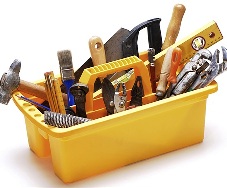 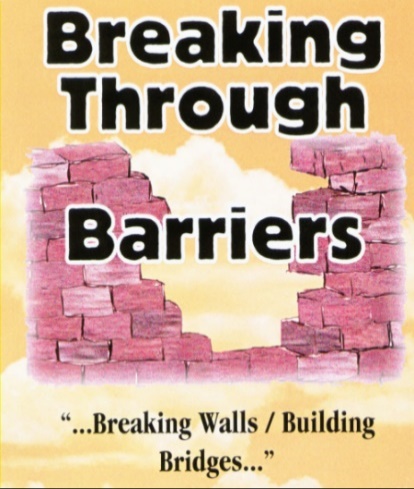 Barriers  to Quality Improvement     for Dental ( and other) Teams
We are good enough already!
Another Burden
No time 
Won’t work 
No money 
No motivation 
No incentive
Real or perceived –
    difficult to shift
Overarching Aim of the Dental Collaborative 2016-17
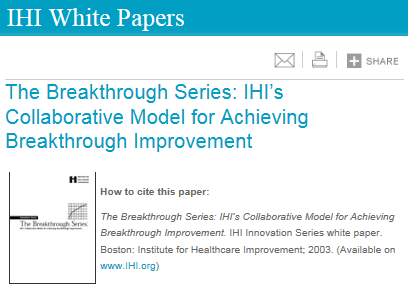 To  Introduce QI improvement tools to GDS
                           based on 
                 Institute of Healthcare (IHI) 
         Breakthrough Collaborative Series 
  http://www.ihi.org/resources/Pages/IHIWhitePapers/TheBreakthroughSeriesIHIsCollaborativeModelforAchievingBreakthroughImprovement.aspx
Start monthly data collection and 
small tests of change (PDSA cycles)
Recruit dentistry teams and finalise intervention(s)
Safety Climate Survey
Local learning sessions
20-21 Jan Induction event

16-17 Mar Learning Session 1
9 Nov Learning Session 2 (1 day)
Steering group meeting (approx 6 weekly)
Dates: 2 Mar, 4 May, 31 Aug, 12 Oct and 6 Dec 2016
Monthly data collection
Topics of Choice for Improvement in GDSNational Priorities ?
Year 2 Prevention of Periodontal Disease
Year 1 High Risk Medication
Anticoagulants
Antiplatelets 
Bisphosphates 
Updates and accuracy 
Regular checking 
Working with Pharmacies 
Drug interactions 
Poly pharmacy
Regular Screening 
Providing OHI
Monitoring  
Referring
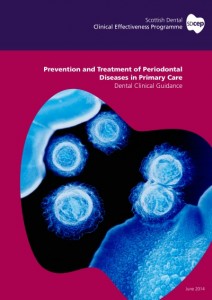 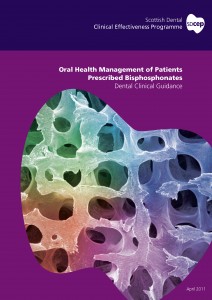 [Speaker Notes: Along with this piece of work we work with outr streering gropu and the recurring them realed to patient medication 
The number one recurring theme related to patient medication , medical histories . Polyphamacty and access to PMS]
Year 2   Dental Collaborative  A Different Tack
Getting NES and VT practices on Board
Working together with HIS and  NES 
Different way to cascade QI methodology
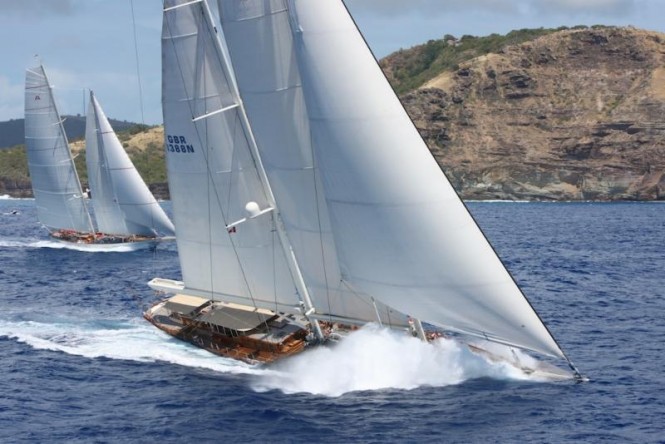 Why Vocational Training Practices?
Young Enthusiastic Dentists
Practices set up to train and support
NES structure for communications 
Advisers to lead
VDPS need to do ‘Audit’
Joint working with HIS  NES  and GDPs
Potential to evaluate and compare
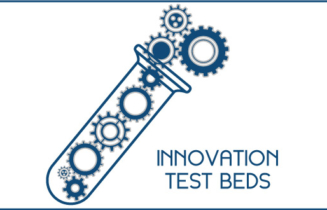 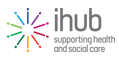 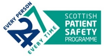 HIS HBs and NES Provided;
Learning sessions 
Background information on QI methodology 
The aim and bundle questions with clear definitions 
Data Collection spread sheet/ Excell or paper?
Instruction on collecting data
Instruction on submitting data
How to submit your QI application on Portal
Support and contacts  
Incentives
The Model for Improvement (MFI)
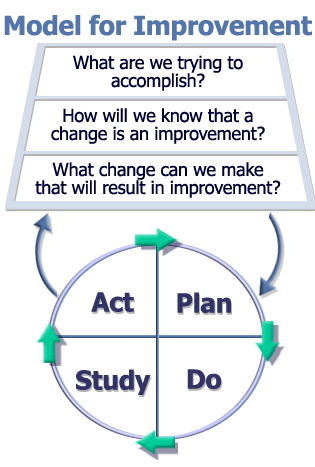 Aim
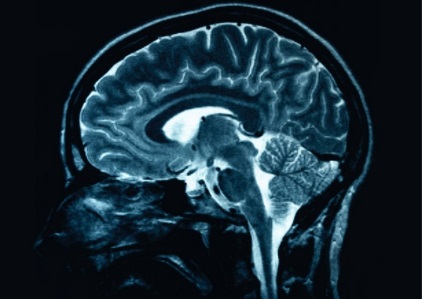 Measures
Changes
Testing
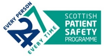 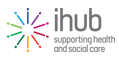 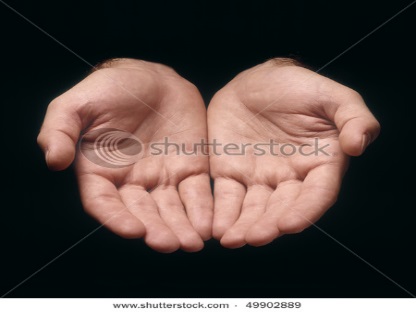 [Speaker Notes: QI tools
TOOL NUMBER 1
Main tool in break through series is MFI / model for improvement

So if we look first at the thinking part

The 3 questions – the thinking part prepares you for the test by asking the all important question ‘so what are we trying to accomplish’ ???
They need to be thought through, answered and written down by the improver to ensure that they, and therefore their colleagues, are clear on the benefits to them and their work.
That message often gets lost in the many things we are expected and asked to do and is one of the reasons why so many interventions are not implemented reliably.
BECAUSE If we are unclear on the benefits of something we are much less likely to do it.

The Plan Do Study Act cycle PDSA CYCLE is separate simple tool that’s used to test out ideas that will improve your systems and processes while learning what works and doesn’t work. But I’ll speak more about that later.

Together this AIMS tool and PDSA tool form the fundamental framework of the MIF.



MFI is made up of 2 parts – the thinking part and the doing part
The 3 questions – the thinking part prepares you for the test by asking the ‘so what’ question
They need to be thought through, answered and written down by the improver to ensure that they, and therefore their colleagues, are clear on the benefits to them and their work.
That message often gets lost in the many things we are expected and asked to do and is one of the reasons why so many interventions are not implemented reliably.
If we are not clear on the benefits of something we are much less likely to do it.

The Plan Do Study Act cycle is a simple tool that’s used to test out ideas that will improve your systems and processes while learning what works and doesn’t work.
It’s a structured approach for making small incremental changes to systems that allow you to test on a small scale, learn from successes and failure and redesign as you go
It builds learning and buy in incrementally as tests ramp up and allows clinicians knowledge about their own system is built in to the process]
NOT  the Same as Audit                             Measurement  for Improvement                                      Collect small samples frequently
It’s not the same as audit as we use it currently
It is about continuous measurement  while thechanges are being applied rather than in two separate “before-and-after” chunks. 

           Create run charts and looks at trends
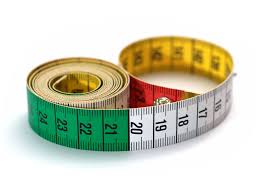 Aim Statements – how much by when?
AIM Content 
Explicit over arching description
Specific actions or focus
Goals


AIM Characteristics
Measurable (How good?)
Time specific (By when?)
Define participants and customers
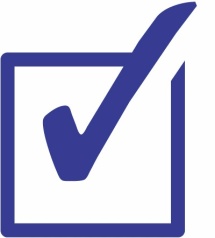 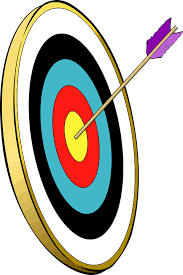 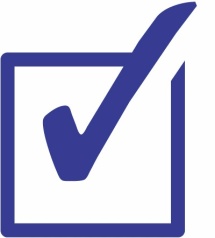 [Speaker Notes: Jill]
Periodontal Prevention
By 31 March 2018, 85% of registered adult patients presenting for a routine examination, will have a preventative personal care plan communicated to them."
Aim Statements
High Risk Medications
‘By December 2016, the collaborative will achieve 90% compliance with the high risk medications care bundle’.
[Speaker Notes: These were the aim statesments developed year one and year 2 of the collaborative this is what the practices were trying to do]
Planning the Project

Improvement mean things need to change
You need to understand the system fully  to know what you can change

Tools used to plan for change;  
Driver diagrams 
Fish bone diagrams
Theory of profound knowledge
Force field analysis
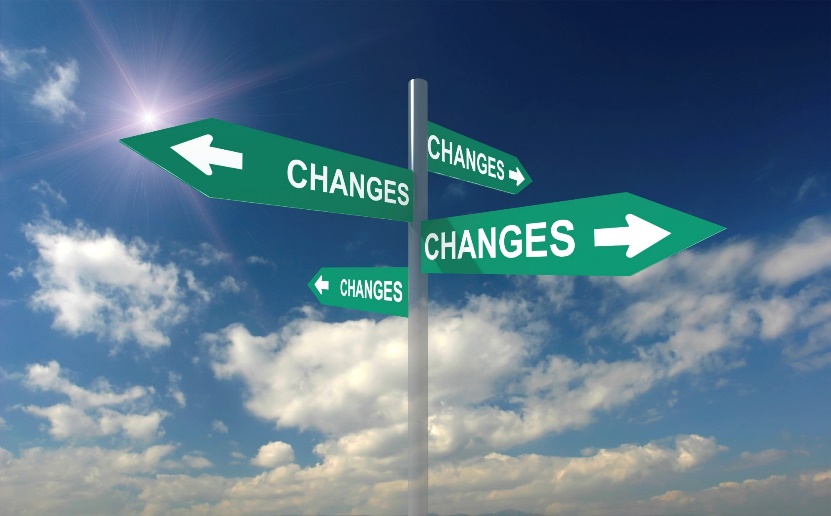 Changes should make it easier to do the right thing every time for patients and the dental team
[Speaker Notes: At risk of stating the obvious but if you have an aim and you are trying to improve something this is going to involve change]
The Crux of the Matter Measurement is key
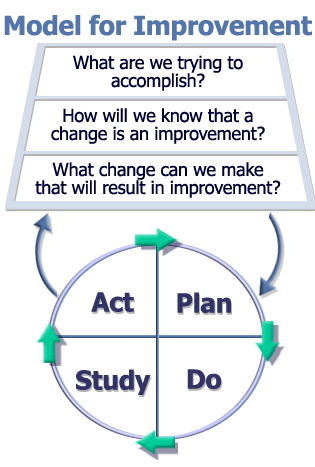 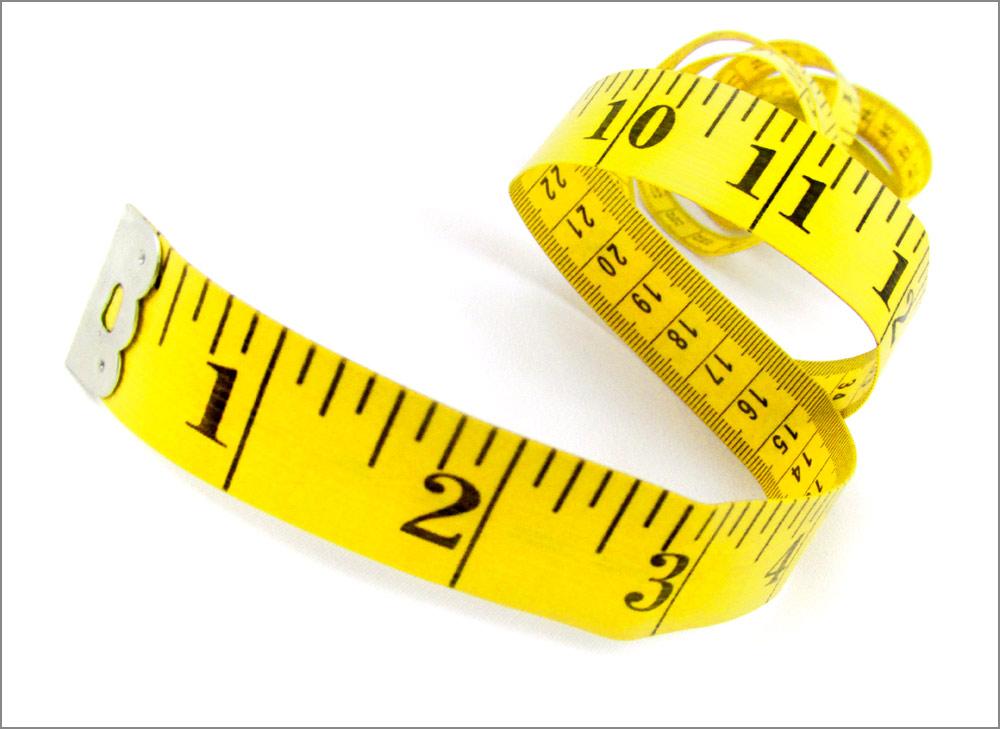 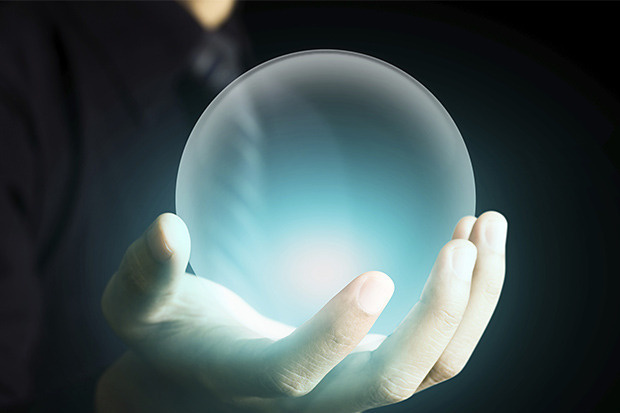 PREDICT
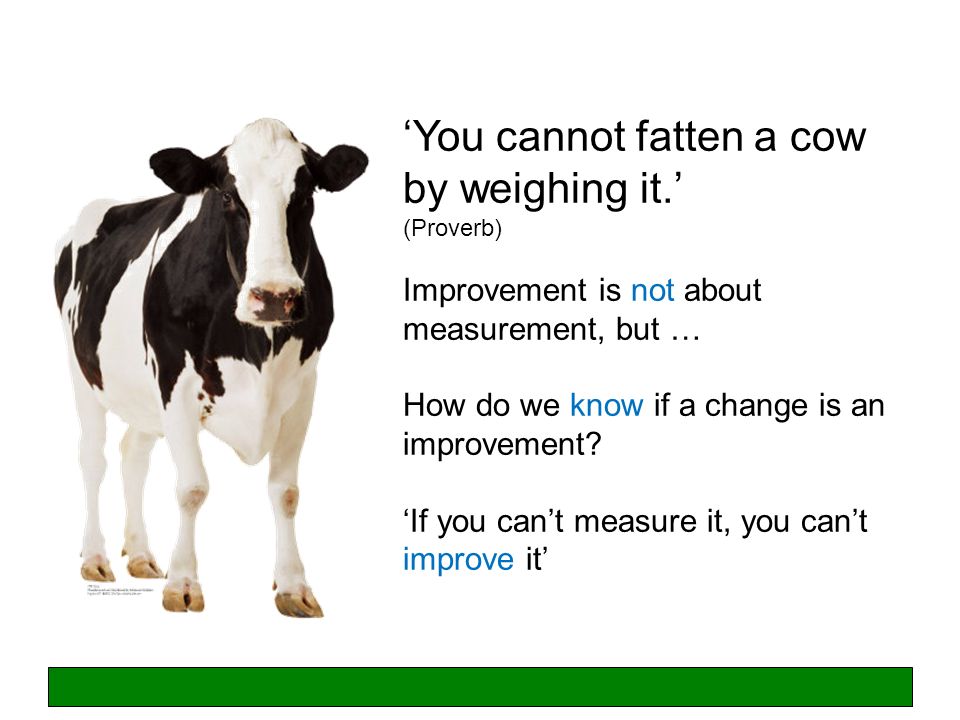 One way to measure -Care Bundles Learning to choose the right question!!!
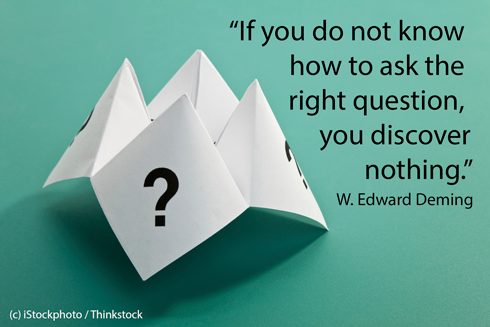 [Speaker Notes: IRENE]
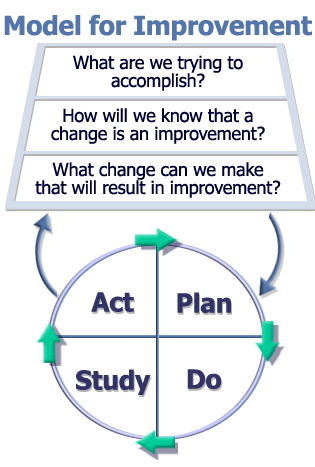 High Risk Medication Care Bundle
Does the patient have an updated medical history completed at the beginning of their most recent course of treatment?
 Was the patient risk assessed in relation to medication and proposed treatment plan in accordance with national/local guidance?
 Are arrangements in place for an appropriate appointment in relation to medical history risk management?
 Is there documented evidence that the patient has been made aware of the potential impact of medical condition on their dental care?
 Is there a relevant alert/flag on the patient records to identify their risk?
[Speaker Notes: Content slide option 3]
The Prevention of Periodontal Disease Care Bundle questions
1) Has the patient’s risk of Periodontal    Disease been assessed?

2) Has the patient been informed about their current level of Periodontal health?

3) Has tailored preventative advice been given or arranged?

4) Does the patient have a preventative personal care plan that has been communicated to them?
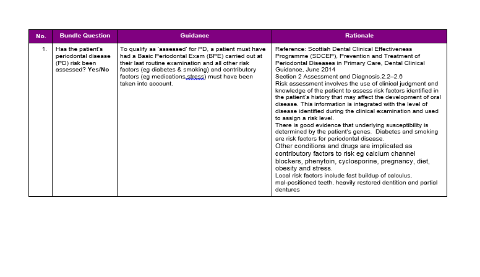 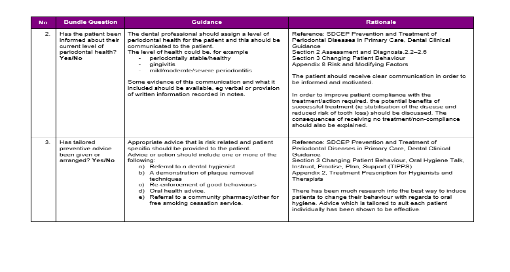 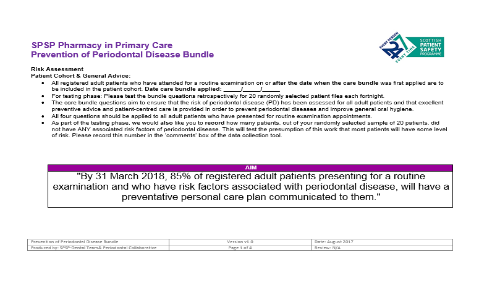 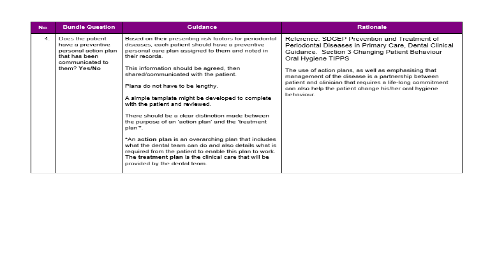 [Speaker Notes: ALEC/IRENE
Hand out guidance and rationale for discussion]
DATA – Not everyone’s favourite
Improvement isn’t about data so why do we need it ?
If you don’t know where you are how do you know where you need to go?
How can you evidence that you are trying  to improve? 
How do you know if you’ve changed something and if it has worked? 
If it worked, is it  a sustained improvement?
Becomes embedded in process  
Stretch to improve
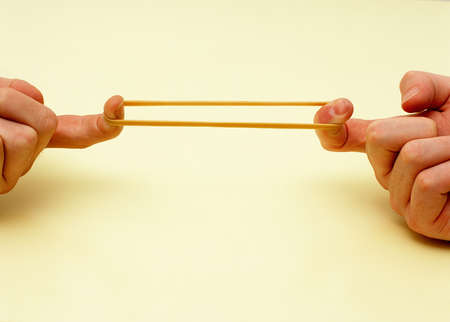 Data Collection Numbers  and Run Charts  -Excel is your friend!
Data Collection      
Small regular sampling
[Speaker Notes: ALEC
So…. This is the process, “the ask” ….same as before, just different bundle questions]
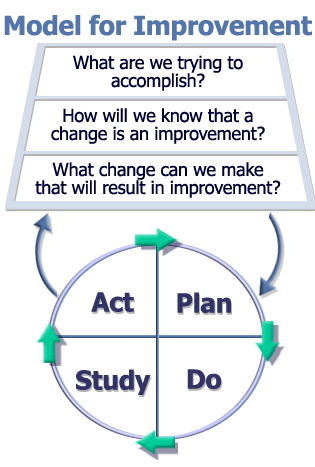 Tests Of Change- the best bit. 
Doing 

Opportunity for innovation and imagination

Need ideas from the whole team - Listen to everyone

Changes should  make it easier to do the right thing every time

Try something -if it isn’t working ditch it and try something 
  else
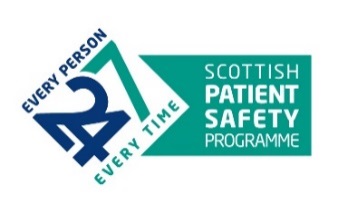 [Speaker Notes: Systems – processes & outcomes
 Using small tests of change – incremental improvements towards the aim – can we define them & plan them?
 Benefits of testing – reduces resistance, reduces risk, increases belief that the change will work. 
 Did the changes lead to improvement?
 What learning came from failed tests?]
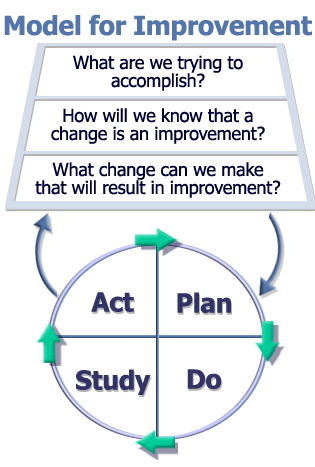 PDSA
What changes are to be made?
Next cycle?
Aim and plan the cycle (who, what, when and how)
Carry out the plan
Document results
Compare/analyse data
Summarise learning
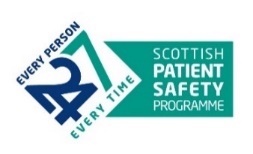 PDSA                Plan Do Study Act
[Speaker Notes: Content slide option 3]
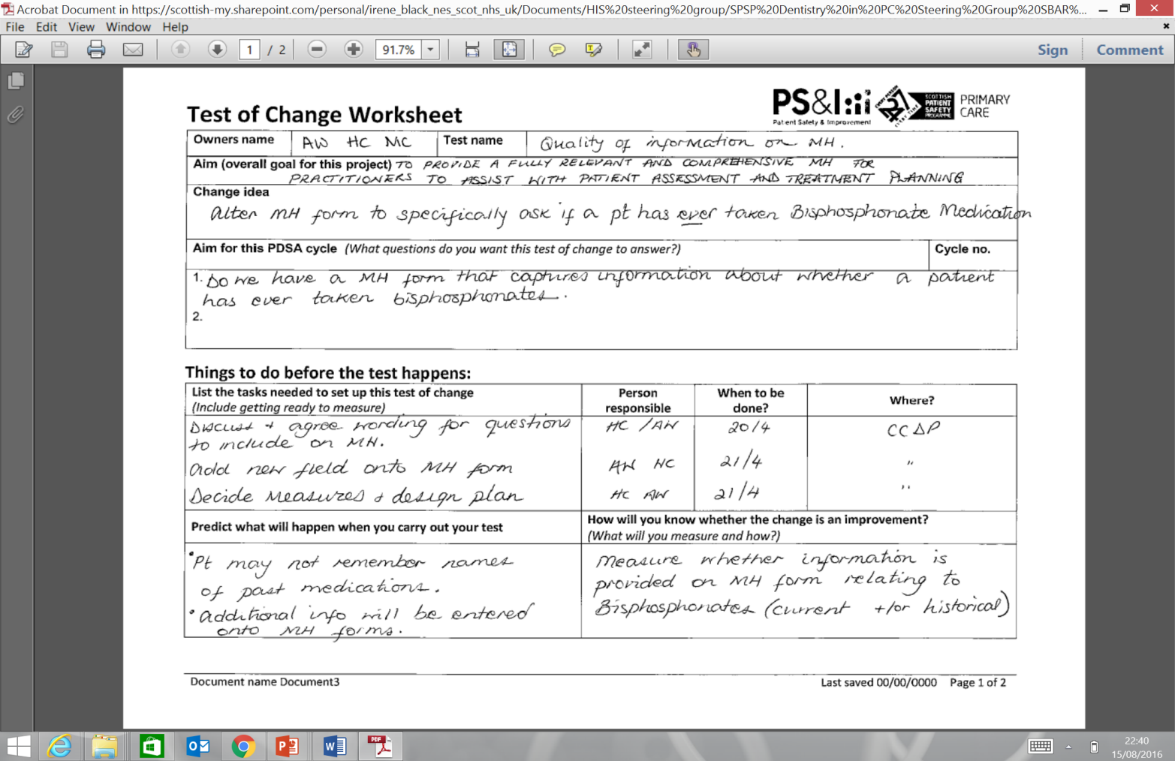 PDSA Record
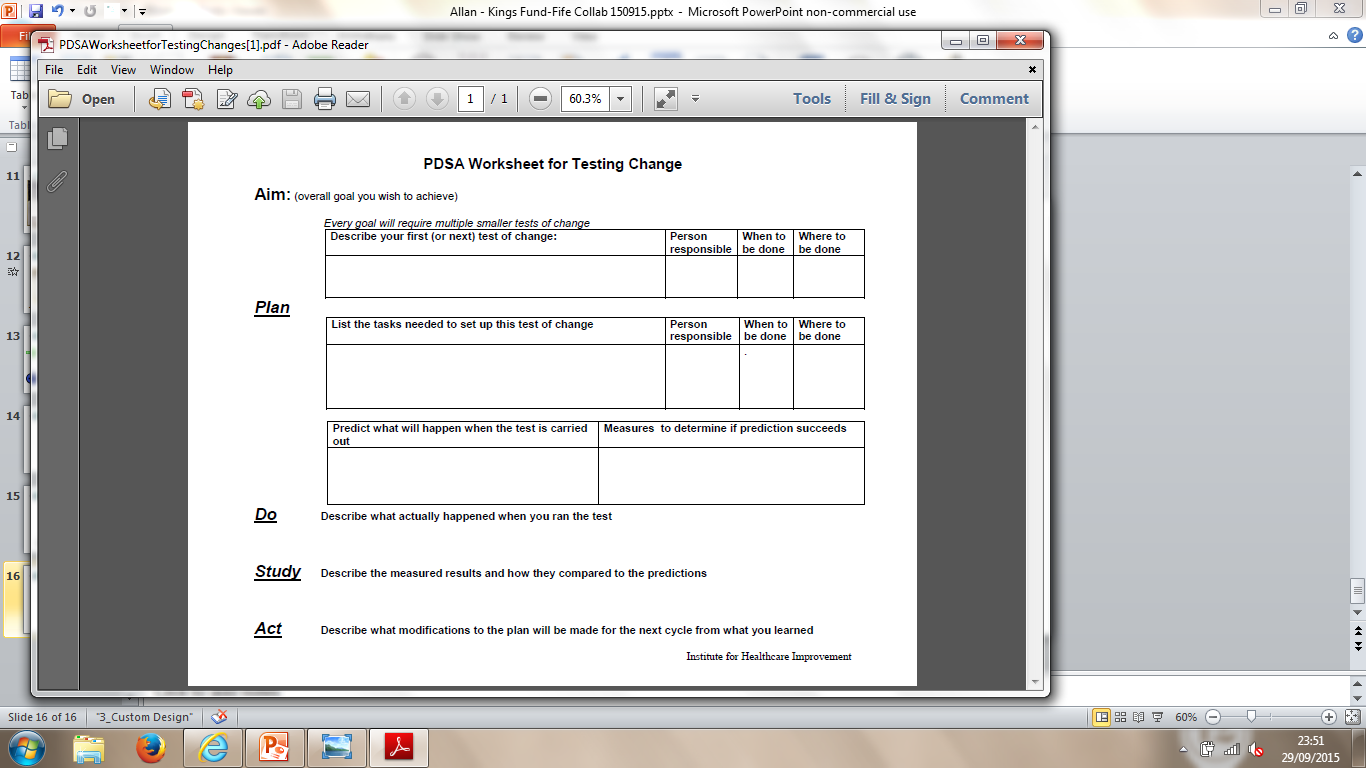 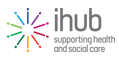 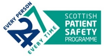 A poster was created for the waiting room to include photographs and names of high risk medication examples.
Tests of Change
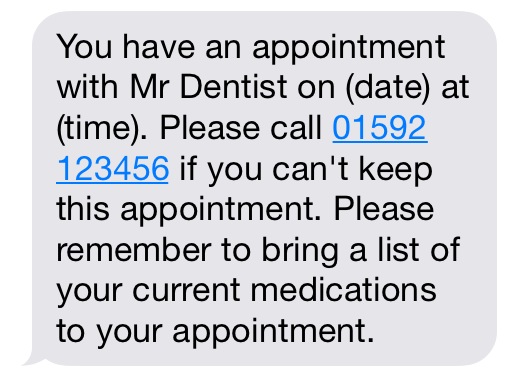 Warfarin Tablets
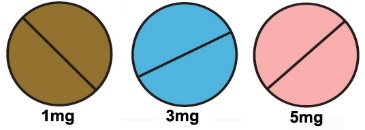 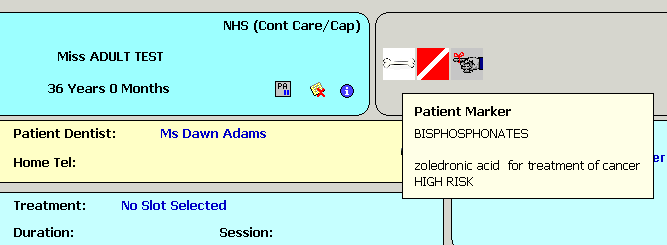 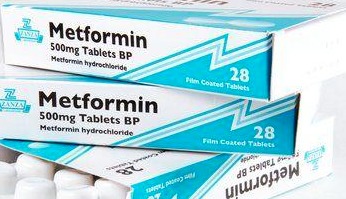 Metformin Tablets 
or Insulin Injections
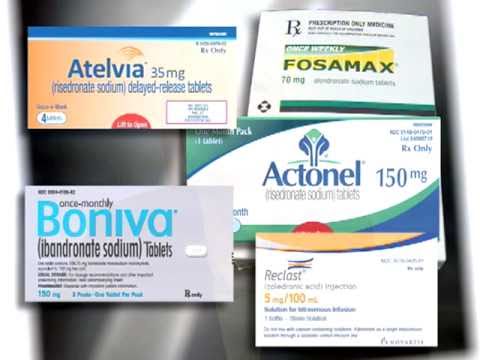 Bisphosphonate drugs foryour Bones
The team had great ideas that the dentists had not considered
What Did Dental Teams Say?
The SPSP approach has introduced the quality improvement methodology into the dental team. 
PDSA has helped create a safer environment, resulting in a more reliable process, reducing variation through greater engagement of both the patient and the dental team in primary dental care.
Team more confident raising ideas, concerns or issues
We were concerned it would be seen as ‘another thing to add to the to do list’ but total opposite- desperate to make changes
The Results
Test version
[Speaker Notes: And the same principle used in all developments]
Results
[Speaker Notes: Pilot sites have highlighted that the greatest opportunity for improvement in their practice is the  ‘communication of a patient’s personal preventative care plan’. There is an opportunity and evidence for a cultural shift as participating practices now focus their attention on interventions to address this patient centred improvement and begin to change their practice to accommodate this.
Examples of test of change include:
A printed patient information leaflet that doubles a checklist reminder and ‘contract’ between the patient and the dental professional on things they can do to improve their oral health
Individually selected short videos on oral health advice being attached to patients SMS appointment reminder text and e-mailed treatment plans
The addition of a checklist added to software systems at either examination, scaling or hygienist appointments.
 
As both groups have highlighted the communication of preventative advice as a need for improvement, and there is a willingness within the profession to address this, this would become a focus in the next phase of this pilot work.]
What Did We learn from the QI experience
QI methodology was new and challenging  for dental teams.
Needs underpinning knowledge and practical application with dental examples earlier.  EDUCATION +++
The question is critical –need to be able to be measured to collect data 
Need better IT systems and skills
Whole team involvement is critical 
Need access to support 
Need leadership and motivators
Need to improve communication between practices and other services
[Speaker Notes: IRENE]
The Patient’s    Perspective …..
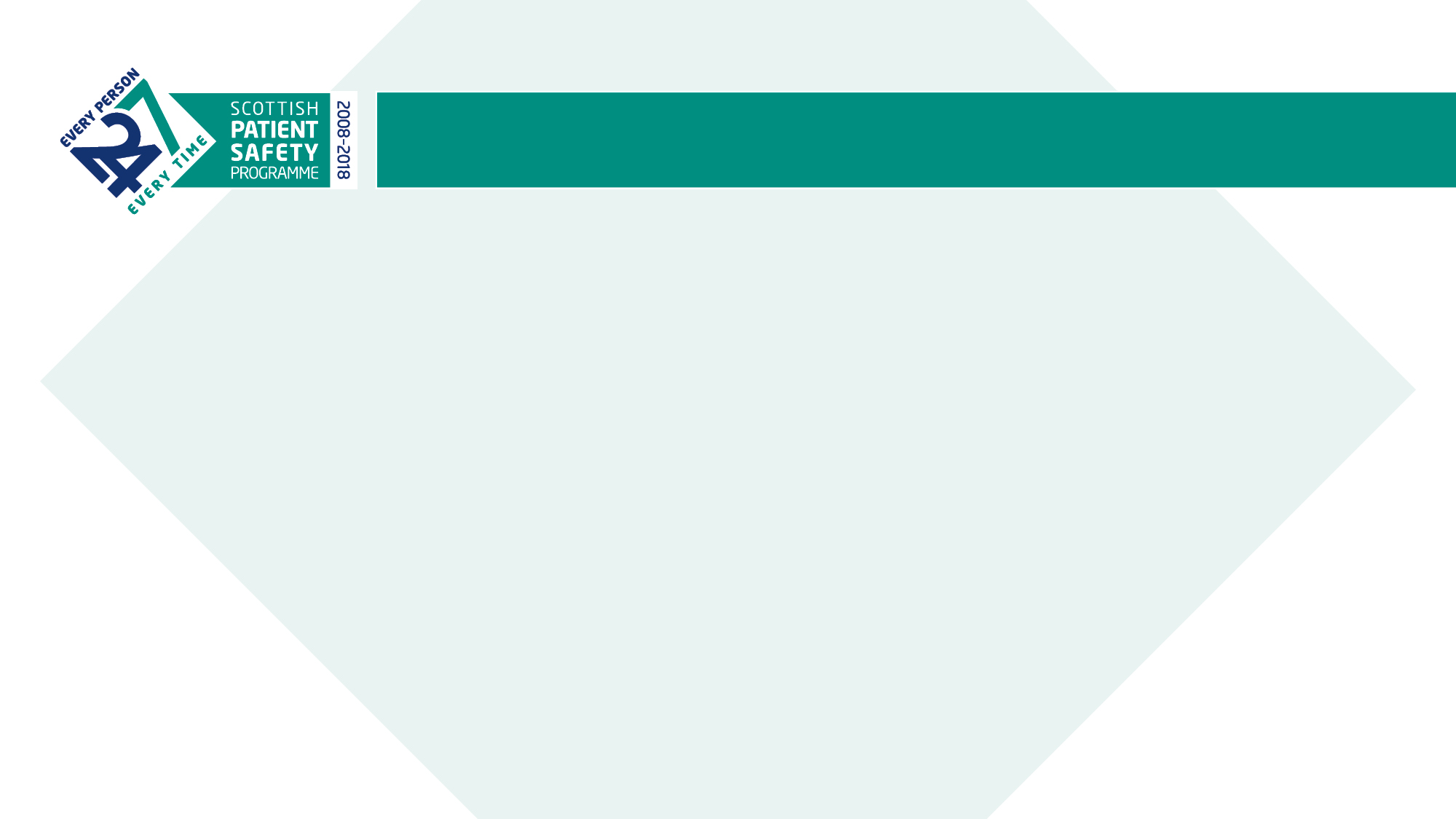 Thank you
Twitter: @ihubscot  #spsp10
Email: info@ihub.scot
Web: ihub.scot/spsp